Participation au programme national de dépistage organisé du cancer du seinAnnées 2018-2019
Mars 2020
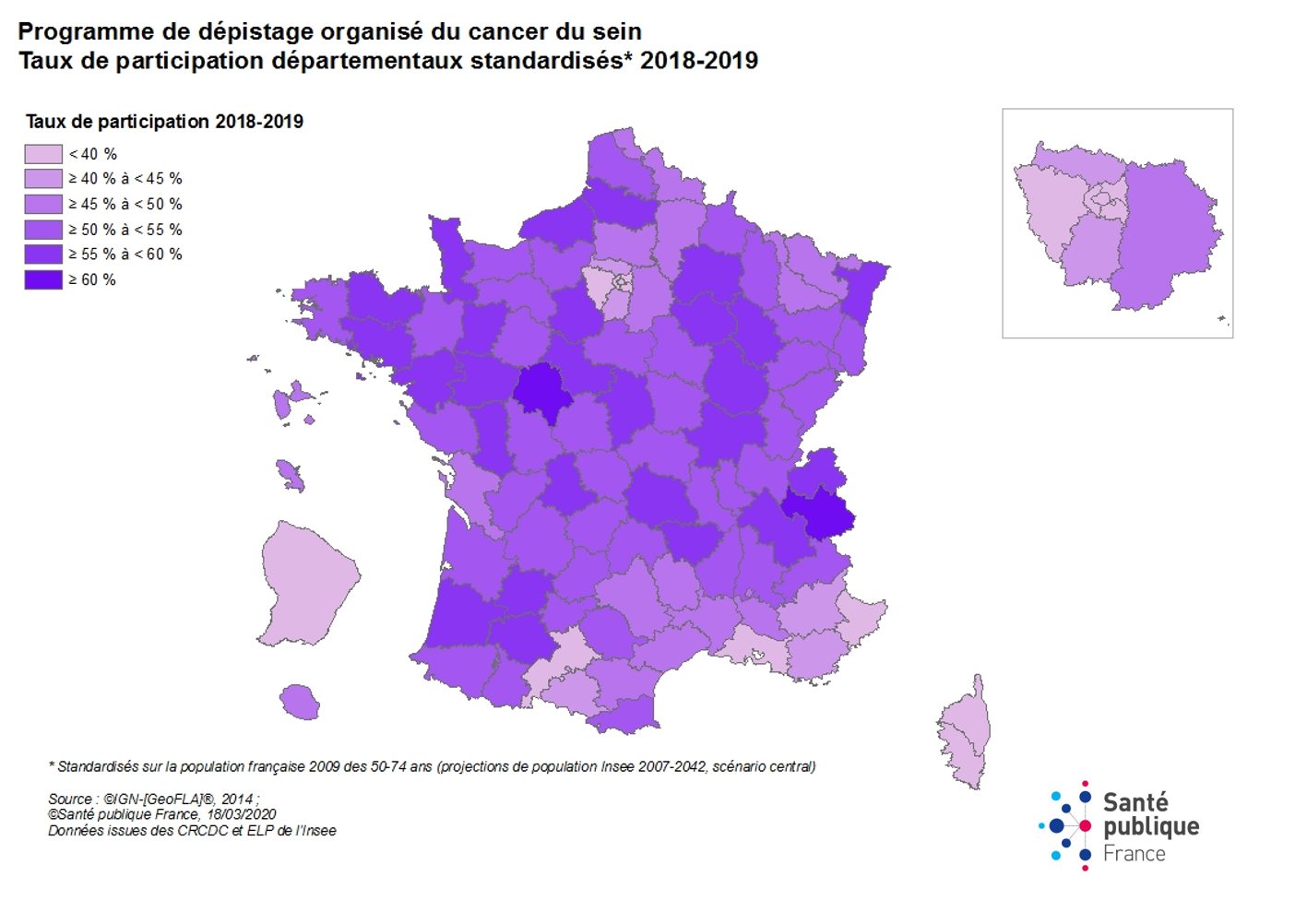 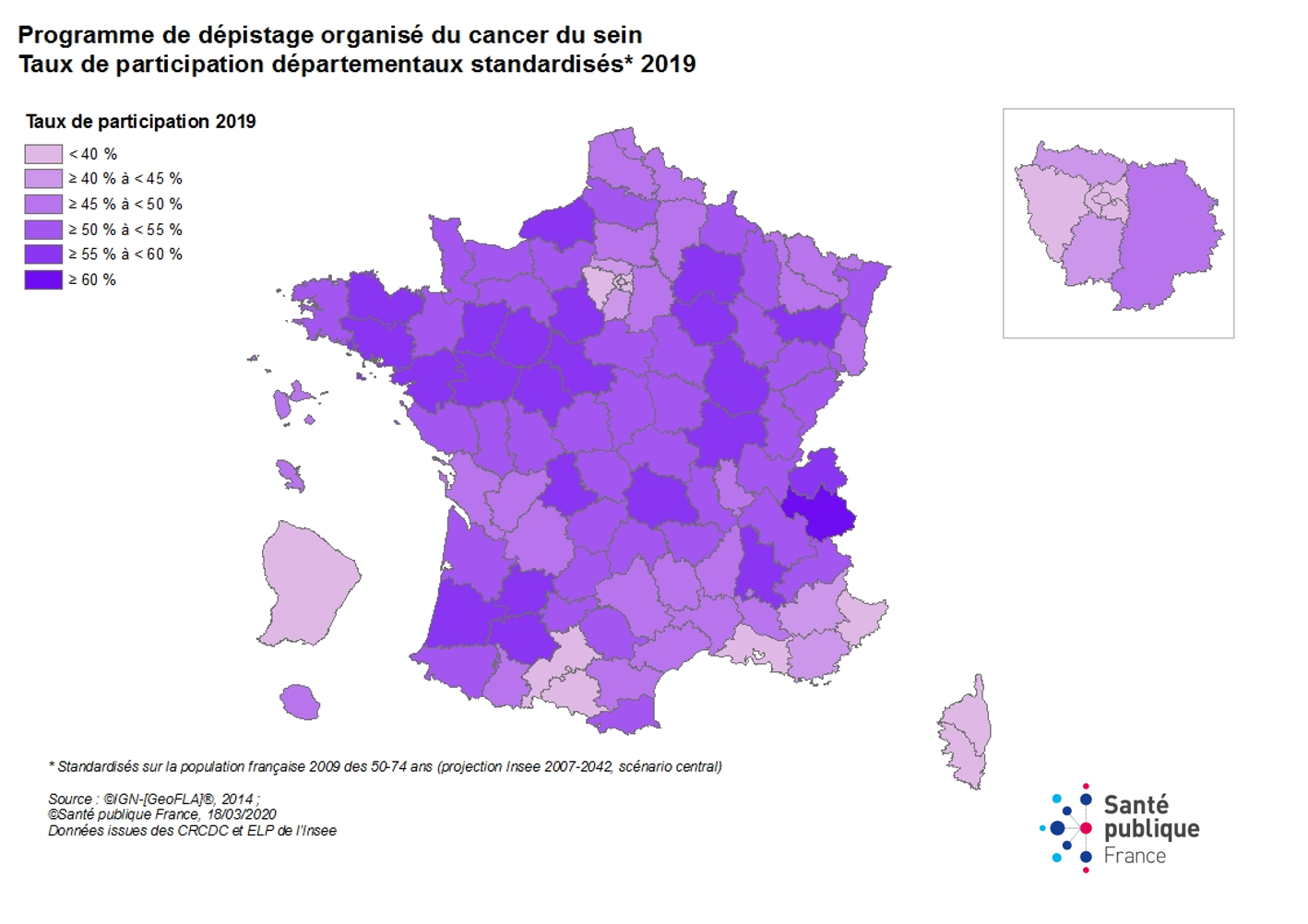 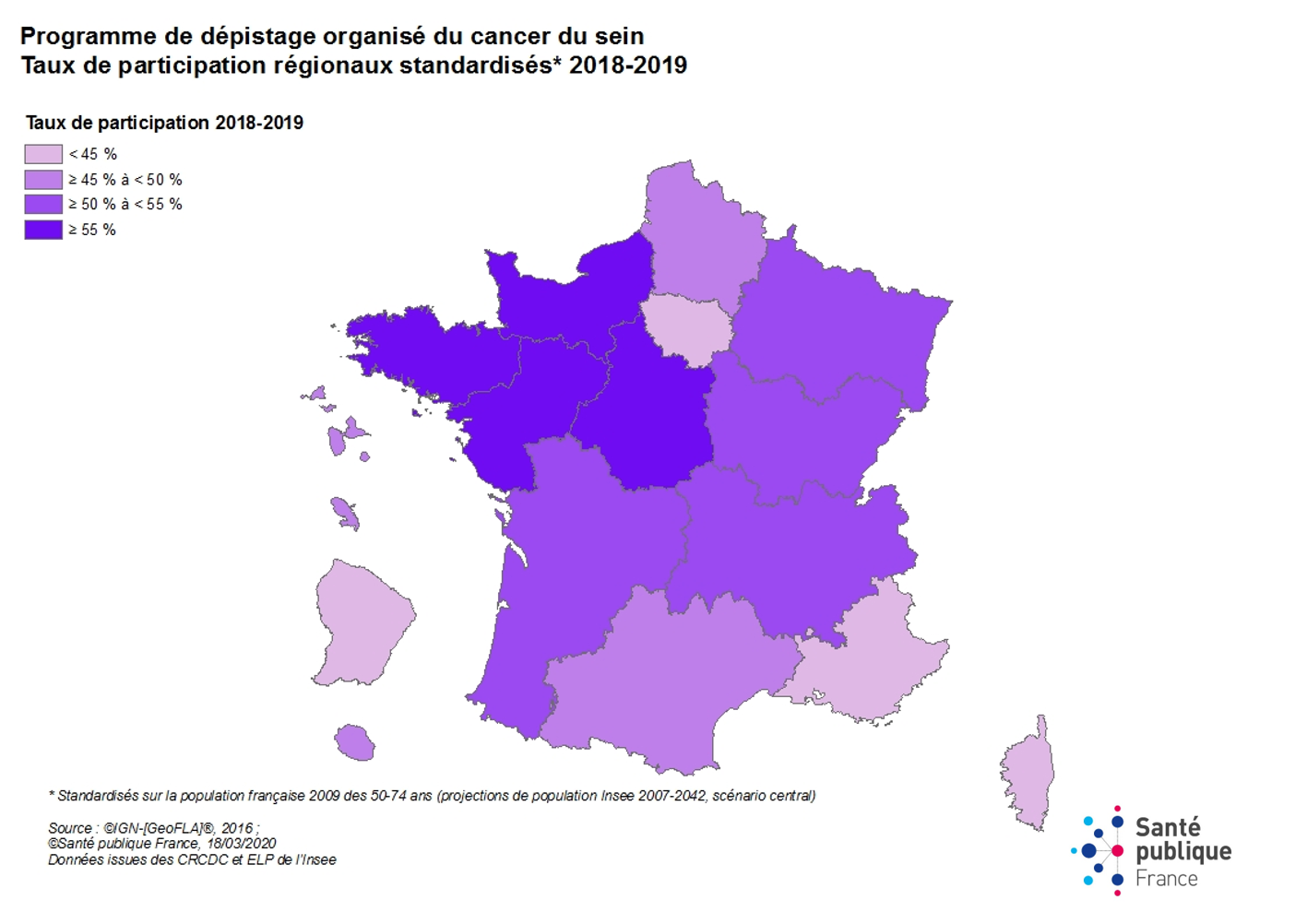 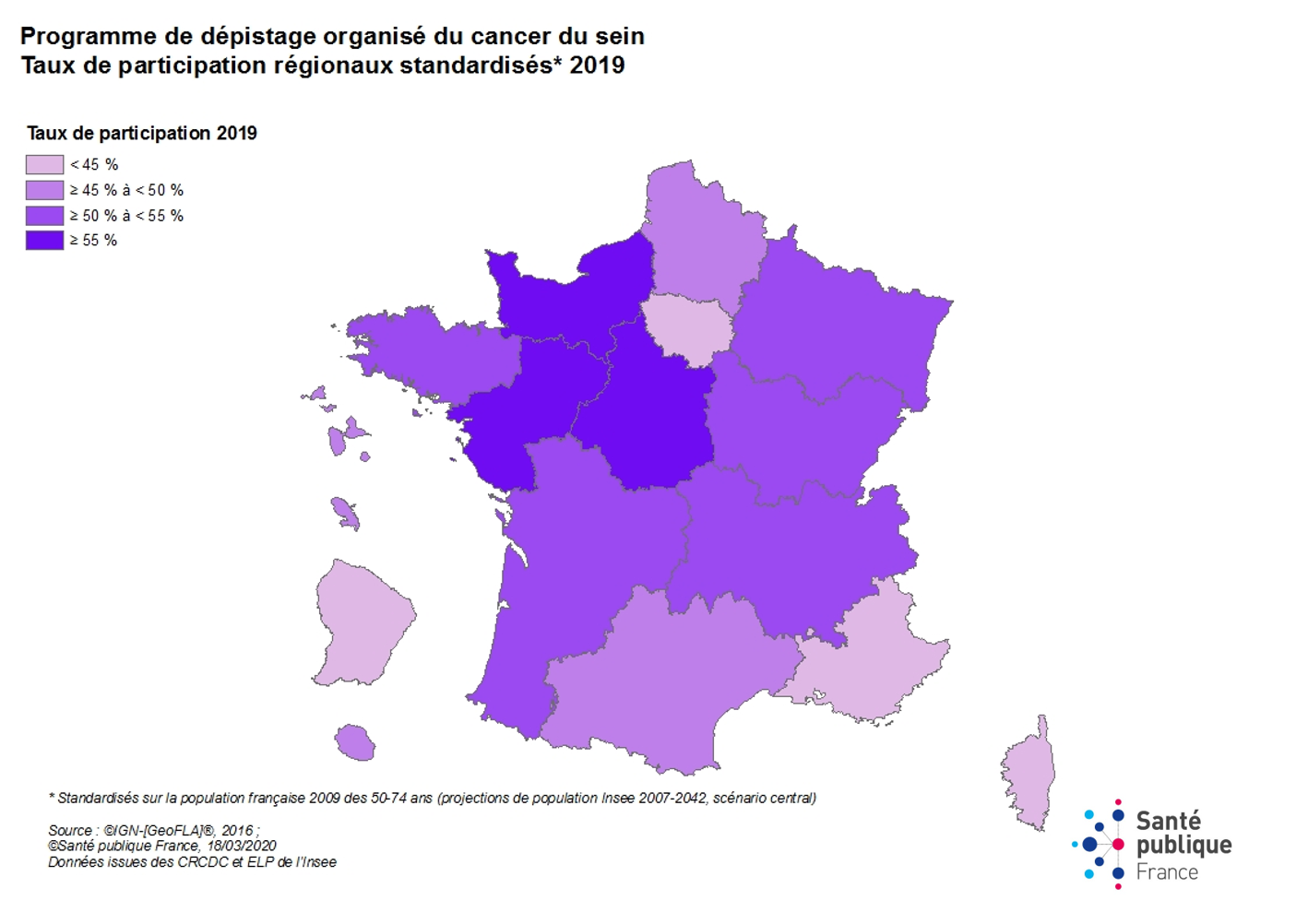